CSE 332 Data Abstractions:Algorithmic, Asymptotic, and Amortized Analysis
Kate Deibel
Summer 2012
June 20, 2012
CSE332: Data Abstractions
1
Announcements
Project 1 posted
Homework 0 posted
Homework 1 posted this afternoon
Feedback on typos is welcome

New Section Location: CSE 203 
Comfy chairs! :O
White board walls! :o
Reboot coffee 100 yards away :)
Kate's office is even closer :/
June 20, 2012
CSE332: Data Abstractions
2
Today
Briefly review math essential to algorithm analysis
Proof by induction
Powers of 2
Exponents and logarithms

Begin analyzing algorithms
Big-O, Big-Ω, and Big-Θ notations
Using asymptotic analysis
Best-case, worst-case, average case analysis
Using amortized analysis
June 20, 2012
CSE332: Data Abstractions
3
If you understand the first n slides, you will understand the n+1 slide
Math Review
June 20, 2012
CSE332: Data Abstractions
4
Recurrence Relations
Functions that are defined using themselves (think recursion but mathematically):
F(n) = n ∙ F(n-1), F(0) = 1
G(n) = G(n-1) + G(n-2), G(1)=G(2) = 1
H(n) = 1 + H( ⌊ n/2 ⌋ ), H(1)=1

Some recurrence relations can be written more simply in closed form (non-recursive)
⌊ x ⌋ is the floor function (first integer ≤x)
⌈ x ⌉ is the ceiling function (first integer ≥x)
June 20, 2012
CSE332: Data Abstractions
5
Example Closed Form
H(n) = 1 + H( ⌊ n/2 ⌋ ), H(1)=1
H(1)	= 1
H(2)	= 1 + H(⌊ 2/2 ⌋ ) = 1 + H(1) = 2
H(3)	= 1 + H(⌊ 3/2 ⌋ ) = 1 + H(1) = 2
H(4)	= 1 + H(⌊ 4/2 ⌋ ) = 1 + H(2) = 3
...
H(8)	= 1 + H(⌊ 8/2 ⌋ ) = 1 + H(4) = 4
…
H(n) = 1 + ⌊ log2 n ⌋
June 20, 2012
CSE332: Data Abstractions
6
Mathematical Induction
Suppose P(n) is some predicate (with integer n)
Example: n ≥ n/2 + 1

To prove P(n) for all n ≥ c, it suffices to prove
P(c) – called the “basis” or “base case”
If P(k) then P(k+1) – called the “induction step” or “inductive case”

When we will use induction:
To show an algorithm is correct or has a certain running time no matter how big a data structure or input value is 
Our “n” will be the data structure or input size.
June 20, 2012
CSE332: Data Abstractions
7
Induction Example
The sum of the first n powers of 2 (starting with zero) is given the by formula: 
P(n) = 2n-1

Theorem:  P(n) holds for all n ≥ 1
Proof:  By induction on n

Base case: n=1.  
Sum of first power of 2 is 20 , which equals 1.
And for n=1, 
2n-1 = 21-1 = 2-1 = 1
June 20, 2012
CSE332: Data Abstractions
8
Induction Example
The sum of the first n powers of 2 (starting with zero) is given the by formula: 
P(n) = 2n-1

Inductive case:
Assume: sum of the first k powers of 2 is 2k-1
Show: sum of the first (k+1) powers is 2k+1-1
P(k+1) = 20+21+…+2k+1-2+2k+1-1	= (20+21+…+2k-1)+2k	= (2k-1)+2k     since P(k)=20+21+…+2k-1= 2k-1	= 2∙2k-1	= 2k+1-1
June 20, 2012
CSE332: Data Abstractions
9
Powers of 2
A bit is 0 or 1
n bits can represent 2n distinct things
For example, the numbers 0 through 2n-1

Rules of Thumb:
210 is 1024 / “about a thousand”, kilo in CSE speak
220 is “about a million”, mega in CSE speak
230 is “about a billion”, giga in CSE speak

In Java: 
int is 32 bits and signed, so “max int” is 231 - 1 which is about 2 billion
long is 64 bits and signed, so “max long” is 263 - 1
June 20, 2012
CSE332: Data Abstractions
10
Therefore…
One can give a unique id to:
Every person in the U.S. with 29 bits
Every person in the world with 33 bits
Every person to have ever lived with ≈38 bits 
Every atom in the universe with 250-300 bits
So if a password is 128 bits long and randomly generated, do you think you could guess it?
June 20, 2012
CSE332: Data Abstractions
11
Logarithms and Exponents
Since so much in CS is in binary,	log almost always means log2  
Definition: log2 x = y if  x = 2y
So, log2 1,000,000 = “a little under 20”
Just as exponents grow very quickly, logarithms grow very slowly
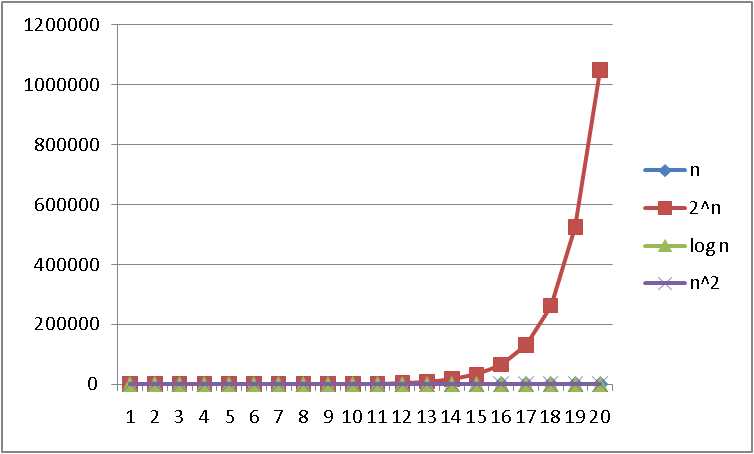 See Excel file on course page to play with plot data!
June 20, 2012
CSE332: Data Abstractions
12
Logarithms and Exponents
Since so much in CS is in binary,	log almost always means log2  
Definition: log2 x = y if  x = 2y
So, log2 1,000,000 = “a little under 20”
Just as exponents grow very quickly, logarithms grow very slowly
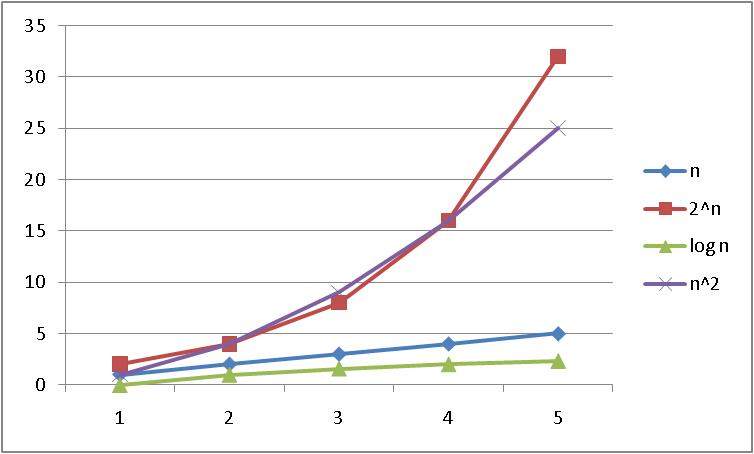 See Excel file on course page to play with plot data!
June 20, 2012
CSE332: Data Abstractions
13
Logarithms and Exponents
Since so much in CS is in binary,	log almost always means log2  
Definition: log2 x = y if  x = 2y
So, log2 1,000,000 = “a little under 20”
Just as exponents grow very quickly, logarithms grow very slowly
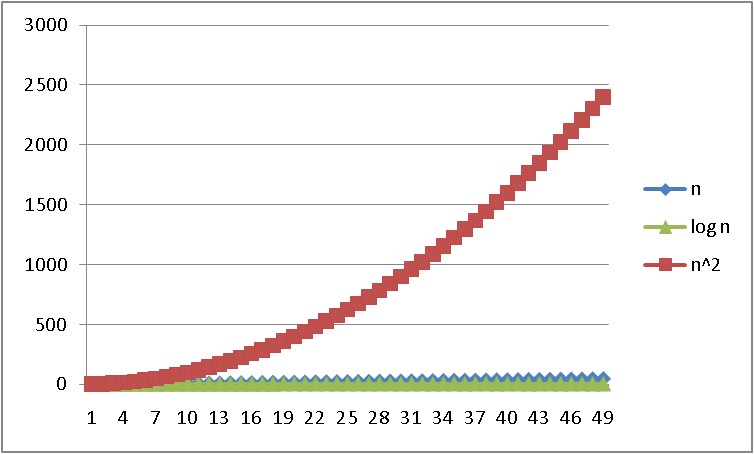 See Excel file on course page to play with plot data!
June 20, 2012
CSE332: Data Abstractions
14
Logarithms and Exponents
Since so much in CS is in binary,	log almost always means log2  
Definition: log2 x = y if  x = 2y
So, log2 1,000,000 = “a little under 20”
Just as exponents grow very quickly, logarithms grow very slowly
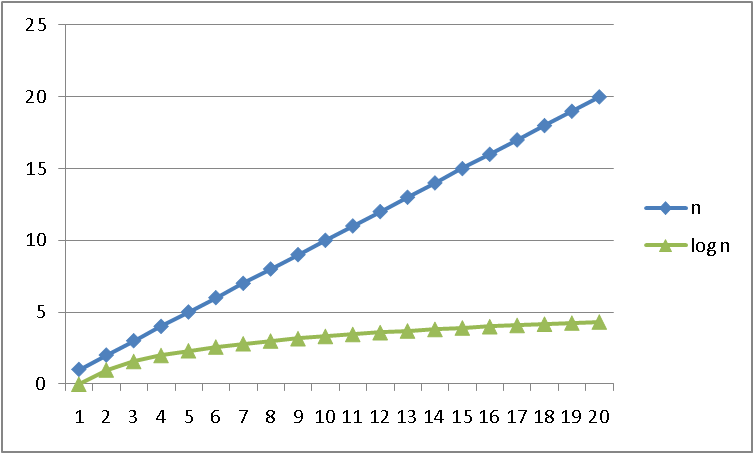 See Excel file on course page to play with plot data!
June 20, 2012
CSE332: Data Abstractions
15
Logarithms and Exponents
June 20, 2012
CSE332: Data Abstractions
16
Logarithms and Exponents
Any base B log is equivalent to base 2 log within a constant factor

In particular,
log2 x = 3.22 log10 x

In general, 
logB x = (logA x) / (logA B)
This matters in doing math but not CS!
In algorithm analysis, we tend to not care much about constant factors
June 20, 2012
CSE332: Data Abstractions
17
Get out your stopwatches… or not
Algorithm Analysis
June 20, 2012
CSE332: Data Abstractions
18
Algorithm Analysis
As the “size” of an algorithm’s input grows  (array length, size of queue, etc.):
Time: How much longer does it run? 
Space: How much memory does it use? 

How do we answer these questions?
For now, we will focus on time only.
June 20, 2012
CSE332: Data Abstractions
19
One Approach to Algorithm Analysis
Why not just code the algorithm and time it?
Hardware: processor(s), memory, etc.
OS, version of Java, libraries, drivers
Programs running in the background
Implementation dependent
Choice of input
Number of inputs to test
June 20, 2012
CSE332: Data Abstractions
20
The Problem with Timing
Timing doesn’t really evaluate the algorithm but merely evaluates a specific implementation 
At the core of CS is a backbone of theory & mathematics
Examine the algorithm itself, not the implementation
Reason about performance as a function of n
Mathematically prove things about performance
Yet, timing has its place
In the real world, we do want to know whether implementation A runs faster than implementation B on data set C
Ex: Benchmarking graphics cards
June 20, 2012
CSE332: Data Abstractions
21
Basic Lesson
Evaluating an algorithm?  
Use asymptotic analysis

Evaluating an implementation?
Use timing
June 20, 2012
CSE332: Data Abstractions
22
Goals of Comparing Algorithms
Many measures for comparing algorithms
Security
Clarity/ Obfuscation
Performance

When comparing performance
Use large inputs because probably any algorithm is “plenty good” for small inputs (n < 10 always fast)
Answer should be independent of CPU speed, programming language, coding tricks, etc.
Answer is general and rigorous, complementary to “coding it up and timing it on some test cases”
June 20, 2012
CSE332: Data Abstractions
23
Assumptions in Analyzing Code
Basic operations take constant time
Arithmetic (fixed-width)
Assignment
Access one Java field or array index
Comparing two simple values (is x < 3)

Other operations are summations or products
Consecutive statements are summed
Loops are (cost of loop body) ╳ (number of loops)

What about conditionals?
June 20, 2012
CSE332: Data Abstractions
24
Worst-Case Analysis
In general, we are interested in three types of performance
Best-case / Fastest
Average-case
Worst-case / Slowest
When determining worst-case, we tend to be pessimistic
If there is a conditional, count the branch that will run the slowest
This will give a loose bound on how slow the algorithm may run
June 20, 2012
CSE332: Data Abstractions
25
Analyzing Code
What are the run-times for the following code?

for(int i=0;i<n;i++)  x = x+1; 

for(int i=0;i<n;i++)	for(int j=0;j<n;j++)		x = x + 1

for(int i=0;i<n;i++) 	for(int j=0; j <= i); j++)		x = x + 1
Answers are

≈1+4n

≈4n2



≈ 4(1+2+…+n)
≈ 4n(n+1)/2
≈ 2n2+2n+2
June 20, 2012
CSE332: Data Abstractions
26
No Need To Be So Exact
Constants do not matter
Consider 6N2 and 20N2 
When N >> 20, the N2 is what is driving the function's increase
Lower-order terms are also less important
N*(N+1)/2 vs. just N2/2
The linear term isinconsequential

We need a better notation for performance that focuses on the dominant terms only
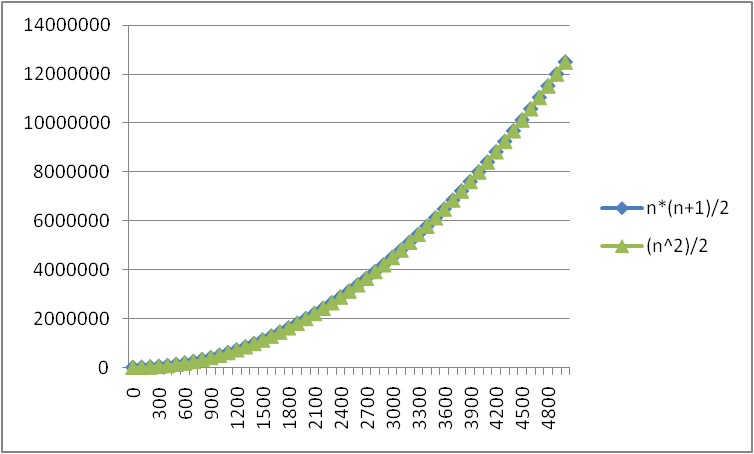 Spring 2012
CSE332: Data Abstractions
27
Big-Oh Notation
Given two functions f(n) & g(n) for input n, we say f(n) is in O(g(n) ) iff there exist positive constants c and n0 such that		f(n)    c g(n)  for all n  n0

Basically, we want to find afunction g(n) that is eventuallyalways bigger than f(n)
g
f
n0
n
June 20, 2012
CSE332: Data Abstractions
28
The Gist of Big-Oh
Take functions f(n) & g(n), consider only the most significant term and remove constant multipliers:
5n+3 → n
7n+.5n2+2000 → n2
300n+12+nlogn → n log n
–n →  ??? A negative run-time?
Then compare the functions; if f(n) ≤ g(n), then f(n) is in O(g(n))
June 20, 2012
CSE332: Data Abstractions
29
A Big Warning
Do NOT ignore constants that are not multipliers:
n3 is O(n2) is FALSE
3n is O(2n) is FALSE


When in doubt, refer to the rigorous definition of Big-Oh
June 20, 2012
CSE332: Data Abstractions
30
Examples
True
False
False
True
True or false?
4+3n is O(n)
n+2 logn is O(log n)
logn+2 is O(1)
n50 is O(1.1n)
June 20, 2012
CSE332: Data Abstractions
31
Examples (cont.)
For f(n)=4n & g(n)=n2, prove f(n) is in O(g(n))
A valid proof is to find valid c and n0 
When n=4, f=16 and g=16, so this is the crossing over point
We can then chose n0 = 4, and c=1

We also have infinitely many others choices for c and n0, such as n0 = 78, and c=42
June 20, 2012
CSE332: Data Abstractions
32
Big Oh: Common Categories
From fastest to slowest
O(1)		  constant (or O(k) for constant k)
O(log n)	  logarithmic
O(n)		  linear
O(n log n)	  "n log n”
O(n2)		  quadratic
O(n3)		  cubic
O(nk)		  polynomial (where is k is constant)
O(kn)		  exponential (where constant k > 1)
June 20, 2012
CSE332: Data Abstractions
33
Caveats
Asymptotic complexity focuses on behavior for large n and is independent of any computer/coding trick, but results can be misleading
Example: n1/10 vs. log n
Asymptotically n1/10 grows more quickly
But the “cross-over” point is around 5 * 1017
So if you have input size less than 258, prefer n1/10
Similarly, an O(2n) algorithm may be more practical than an O(n7) algorithm
June 20, 2012
CSE332: Data Abstractions
34
Caveats
Even for more common functions, comparing O() for small n values can be misleading
Quicksort: O(n log n) (expected)
Insertion Sort: O(n2)(expected)
In reality Insertion Sort is faster for small n’s so much so that good QuickSort implementations switch to Insertion Sort when n<20
June 20, 2012
CSE332: Data Abstractions
35
Comment on Notation
We say (3n2+17) is in O(n2) 
We may also say/write is as
(3n2+17)  is O(n2) 
(3n2+17)  =  O(n2) 
(3n2+17)  ∈  O(n2) 

But it’s not ‘=‘ as in ‘equality’:
We would never say O(n2) =  (3n2+17)
June 20, 2012
CSE332: Data Abstractions
36
Big Oh’s Family
Big Oh: Upper bound: O( f(n) ) is the set of all functions asymptotically less than or equal to f(n)
g(n) is in O( f(n) ) if there exist  constants c and n0 such that 
		g(n)   c f(n) for all n  n0

Big Omega: Lower bound: ( f(n) ) is the set of all functions asymptotically greater than or equal to f(n)
g(n) is in ( f(n) ) if there exist  constants c and n0 such that 
		g(n)   c f(n) for all n  n0

Big Theta: Tight bound: Θ( f(n) ) is the set of all functions asymptotically equal to f(n)
Intersection of O( f(n) ) and ( f(n) )
June 20, 2012
CSE332: Data Abstractions
37
Regarding use of terms
Common error is to say O(f(n)) when you mean Θ(f(n))
People often say O() to mean a tight bound
Say we have f(n)=n; we could say f(n) is in O(n), which is true, but only conveys the upper-bound
Somewhat incomplete; instead say it is Θ(n)
That means that it is not, for example O(log n)

Less common notation:
“little-oh”: like “big-Oh” but strictly less than
Example: sum is o(n2) but not o(n)
“little-omega”: like “big-Omega” but strictly greater than
Example: sum is (log n) but not (n)
June 20, 2012
CSE332: Data Abstractions
38
Putting them in order
(…) < (…) ≤ f(n) ≤ O(…) < o(...)
June 20, 2012
CSE332: Data Abstractions
39
Do Not Be Confused
Best-Case does not imply (f(n))
Average-Case does not imply Θ(f(n))
Worst-Case does not imply O(f(n))

Best-, Average-, and Worst- are specific to the algorithm
(f(n)), Θ(f(n)), O(f(n)) describe functions
One can have an (f(n)) bound of the worst-case performance (worst is at least f(n))
Once can have a Θ(f(n)) of best-case (best is exactly f(n))
June 20, 2012
CSE332: Data Abstractions
40
Now to the Board
What happens when we have a costly operation that only occurs some of the time?

Example:
	My array is too small. Let's enlarge it.

	Option 1: 	Increase array size by 10
			Copy old array into new one

	Option 2: 	Double the array size
			Copy old array into new one

We will now explore amortized analysis!
June 20, 2012
CSE332: Data Abstractions
41
Stretchy Array (version 1)
StretchyArray: 
	maxSize: positive integer (starts at 1)
	array: an array of size maxSize
	count: number of elements in array

	put(x): add x to the end of the array
		if maxSize == count
			make new array of size (maxSize + 5)
			copy old array contents to new array
			maxSize = maxSize + 5
		array[count] = x
		count = count + 1
June 20, 2012
CSE332: Data Abstractions
42
Stretchy Array (version 2)
StretchyArray: 
	maxSize: positive integer (starts at 0)
	array: an array of size maxSize
	count: number of elements in array

	put(x): add x to the end of the array
		if maxSize == count
			make new array of size (maxSize * 2)
			copy old array contents to new array
			maxSize = maxSize * 2
		array[count] = x
		count = count + 1
June 20, 2012
CSE332: Data Abstractions
43
Performance Cost of put(x)
In both stretchy array implementations, put(x)is defined as essentially:	if maxSize == count
		make new array of bigger size
		copy old array contents to new array
		update maxSize
	array[count] = x
	count = count + 1	

What f(n) is put(x) in O( f(n) )?
June 20, 2012
CSE332: Data Abstractions
44
Performance Cost of put(x)
In both stretchy array implementations, put(x)is defined as essentially:	if maxSize == count				O(1)
		make new array of bigger size		O(1)
		copy old array contents to new array	O(n)
		update maxSize					O(1)
	array[count] = x					O(1)
	count = count + 1					O(1)

In the worst-case, put(x) is O(n) where n is the current size of the array!!
June 20, 2012
CSE332: Data Abstractions
45
But…
June 20, 2012
CSE332: Data Abstractions
46
Amortized Analysis of StretchyArray Version 1
June 20, 2012
CSE332: Data Abstractions
47
Amortized Analysis of StretchyArray Version 1
Every five steps, we have to do a multiple of five more work
June 20, 2012
CSE332: Data Abstractions
48
Amortized Analysis of StretchyArray Version 1
Assume the number of puts is n=5k
We will make n calls to array[count]=x
We will stretch the array k times and will cost:
0 + 5 + 10 + … + 5(k-1)

Total cost is then:
n + (0 + 5 + 10 + … + 5(k-1))
= n + 5(1 + 2 + … +(k-1))
= n + 5(k-1)(k-1+1)/2
= n + 5k(k-1)/2
≈ n + n2/10
June 20, 2012
CSE332: Data Abstractions
49
Amortized Analysis of StretchyArray Version 2
June 20, 2012
CSE332: Data Abstractions
50
Amortized Analysis of StretchyArray Version 2
Enlarge steps happen basically when i is a power of 2
June 20, 2012
CSE332: Data Abstractions
51
Amortized Analysis of StretchyArray Version 2
Assume the number of puts is n=2k
We will make n calls to array[count]=x
We will stretch the array k times and will cost:
≈1 + 2 + 4 + … + 2k-1

Total cost is then:
≈ n + (1 + 2 + 4 + … + 2k-1)
≈ n + 2k – 1
≈ 2n - 1
June 20, 2012
CSE332: Data Abstractions
52
The Lesson
With amortized analysis, we know that over the long run (on average):
If we stretch an array by a constant amount, each put(x) call is O(n) time
If we double the size of the array each time, each put(x) call is O(1) time
June 20, 2012
CSE332: Data Abstractions
53